ATIVIDADES COM FOCO NO ACOMPANHAMENTO DAS APRENDIZAGENS
Atividade de História – 6º Ano
O Mediterrâneo como espaço de interação entre as sociedades da Europa, da África e do Oriente Médio


HABILIDADE:

(EF06HI15) Descrever as dinâmicas de circulação de pessoas, produtos e culturas no
Mediterrâneo e seu significado.
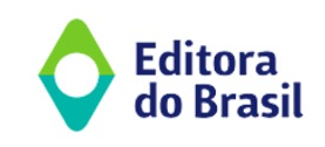 Atividade de História – 6º Ano
O Mar Mediterrâneo foi um importante rota de comércio e troca cultural na Antiguidade. Civilizações como os gregos e romanos utilizaram o mar para realizar trocas de mercadorias e difundir ideias. Essa circulação de pessoas, produtos e culturas enriqueceu as sociedades e ampliou o conhecimento. 
Qual das opções abaixo descreve uma dinâmica de circulação no Mediterrâneo na Antiguidade?
A) Trocas comerciais entre a Grécia e a China. 
B) Migração em massa da América do Sul para a Europa. 
C) Expansão territorial do Império Romano na África. 
D) Intercâmbio cultural entre o Egito e a Austrália.
Durante a Antiguidade, o Mar Mediterrâneo desempenhou um papel fundamental nas trocas comerciais e culturais entre diferentes civilizações. Os povos que habitavam suas margens estabeleciam rotas marítimas e fluviais, por meio das quais transportavam mercadorias valiosas, como especiarias, tecidos, metais e produtos agrícolas. Além disso, o Mediterrâneo era um ponto de encontro entre diferentes culturas, onde se compartilhavam conhecimentos, ideias e crenças religiosas.  
Qual era a principal vantagem geográfica do Mar Mediterrâneo para as rotas de comércio e intercâmbio cultural na Antiguidade?
A) Sua localização central, conectando diversos continentes. 
B) A presença de ilhas paradisíacas ao longo de suas costas. 
C) A abundância de peixes e frutos do mar para alimentação. 
D) A existência de rios navegáveis que facilitavam o transporte.
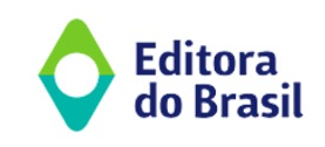